Муниципальное бюджетное дошкольное образовательное учреждение детский сад общеразвивающего вида №23станицы Казанская муниципального образования Кавказский район
«Игра 
в жизни ребенка»
Подготовила педагог-психолог
                                                                                                    Цава Снежанна Ивановна
Станица Казанская 
2018г.
Цель: повышение педагогической компетенции родителей по проблеме активации игровой деятельности младших дошкольников в условиях семьи.
Задачи:
1. Развивать активный интерес у родителей к воспитанию своего ребенка.2. Расширять педагогические знания родителей по вопросам воспитания и развития детей в играх.3. Обсудить вопрос об организации игровой среды в условиях семьи.
«Каков ребёнок в игре, таков во многом он будет в работе, когда вырастет. Поэтому воспитание будущего деятеля происходит, прежде всего, в игре»                                                                         Антон Семенович Макаренко
« Игра — это огромное светлое окно, через которое в духовный мир ребенка вливается живительный поток представлений, понятий об окружающем мире. Игра — это искра, зажигающая огонек пытливости и любознательности.»                                          Сухомлинский В.А.
Возможности игры огромны, они:
Развивают познавательные процессы личности – внимание,  память, восприятие, мышление, воображение;

Тренируют наблюдательность и ум;

Развивают творческие способности у детей;

Способствуют познанию ребенком самого себя и побуждают его к самосовершенствованию;

Учат самодисциплине, настойчивости, выдержке –
     всем тем качествам, без которых трудно жить и достигать поставленных целей и задач
Какие бывают игры ?
СЮЖЕТНО-РОЛЕВАЯ  ИГРА
Кафе
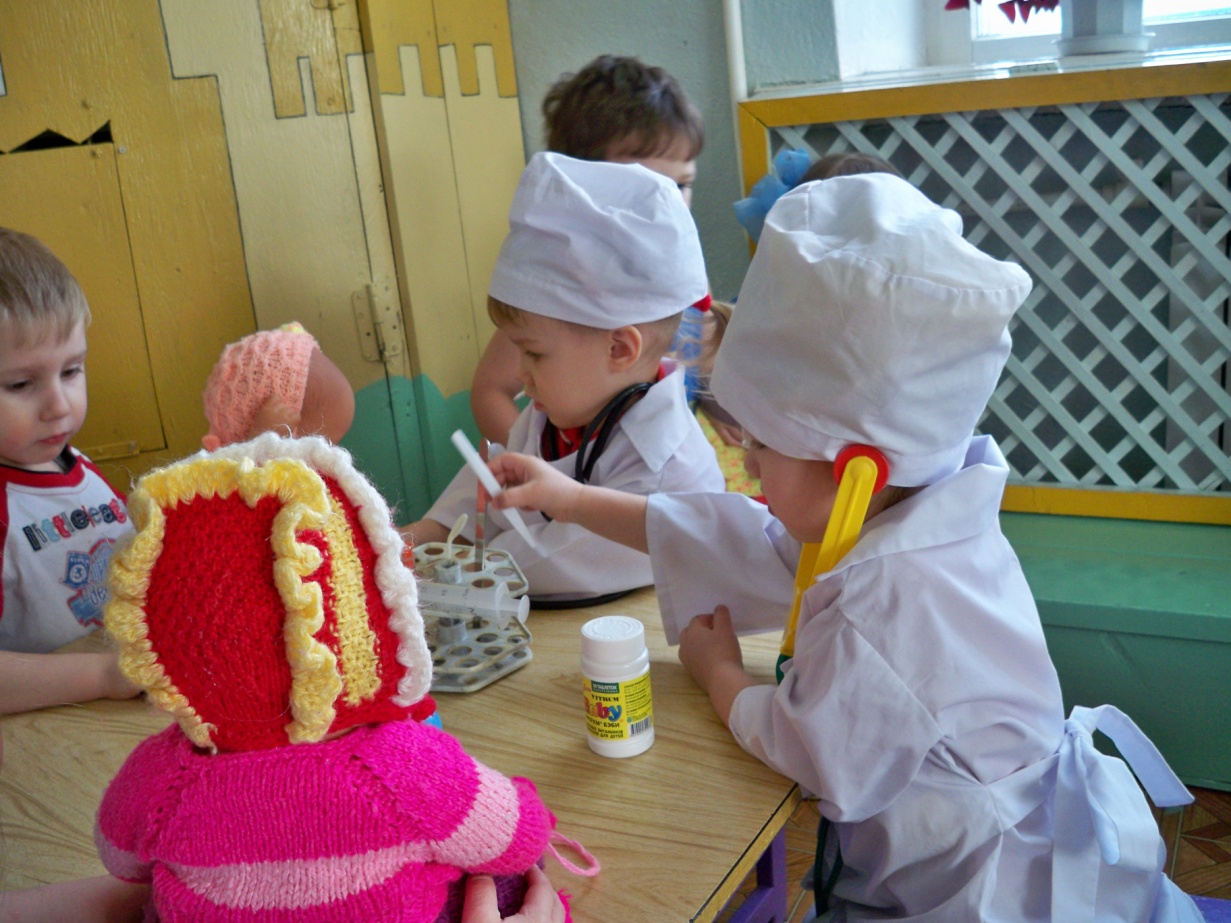 Больница
ТЕАТРАЛИЗОВАННАЯ  ИГРА
Теремок
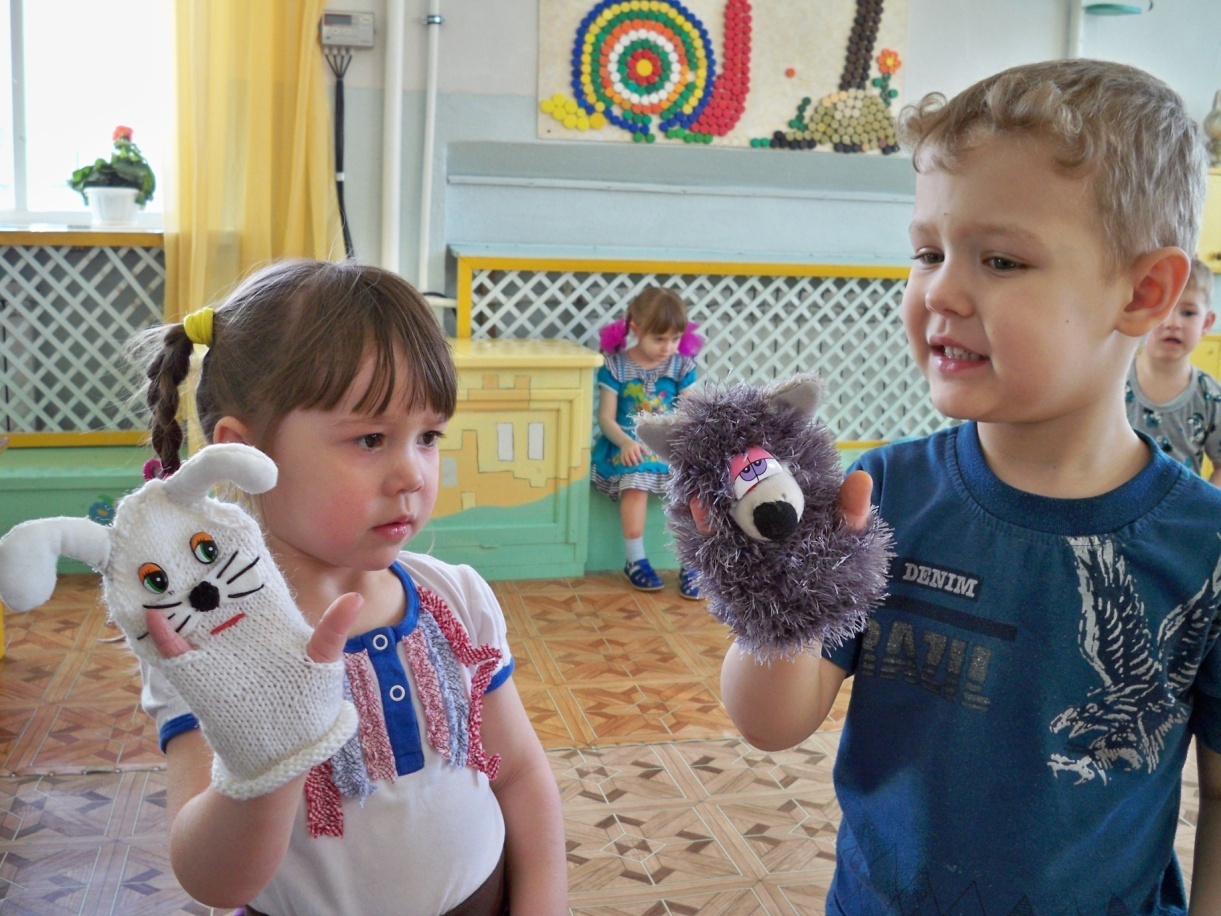 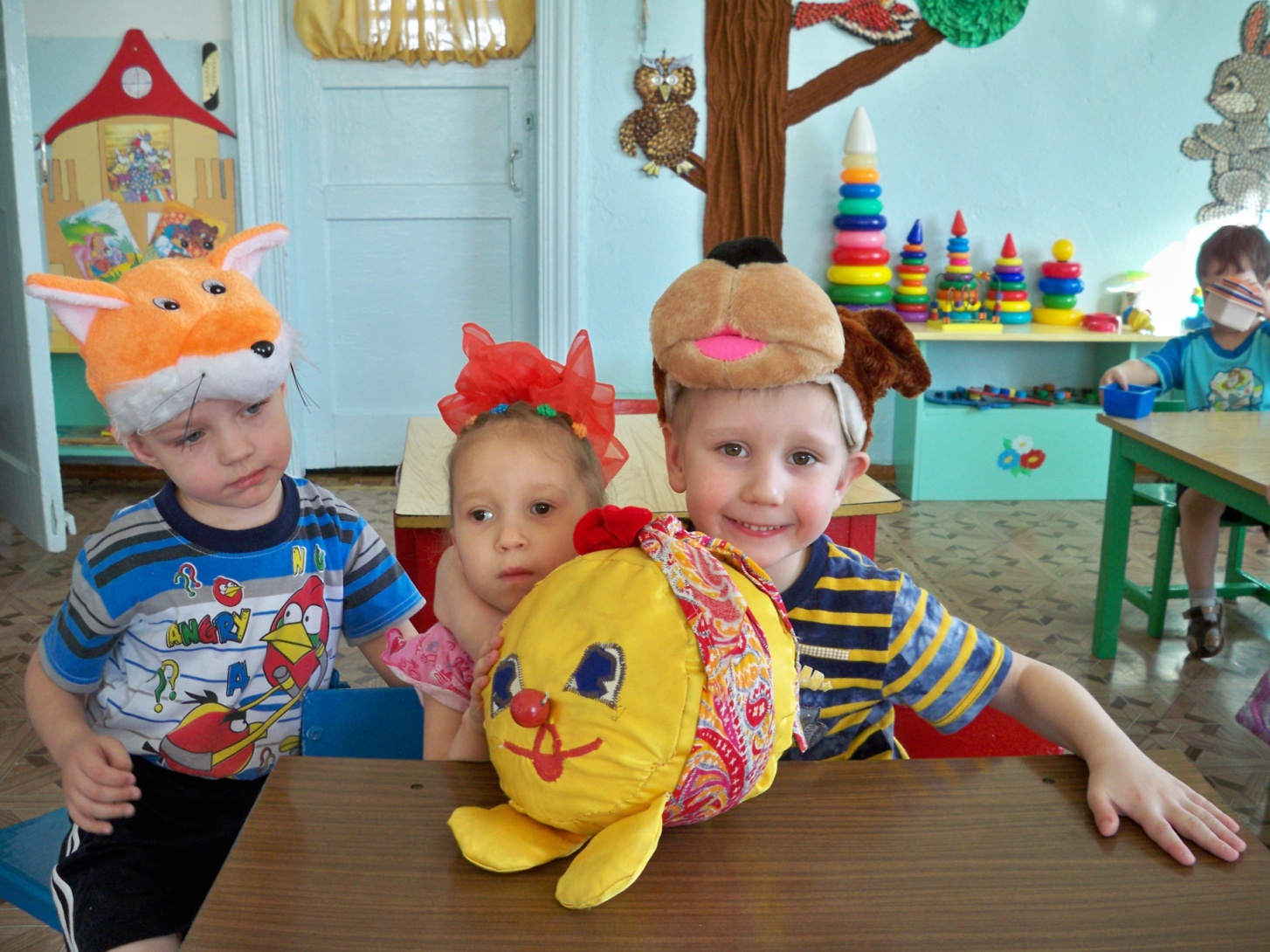 Колобок
РАЗВИВАЮЩИЕ ИГРЫ
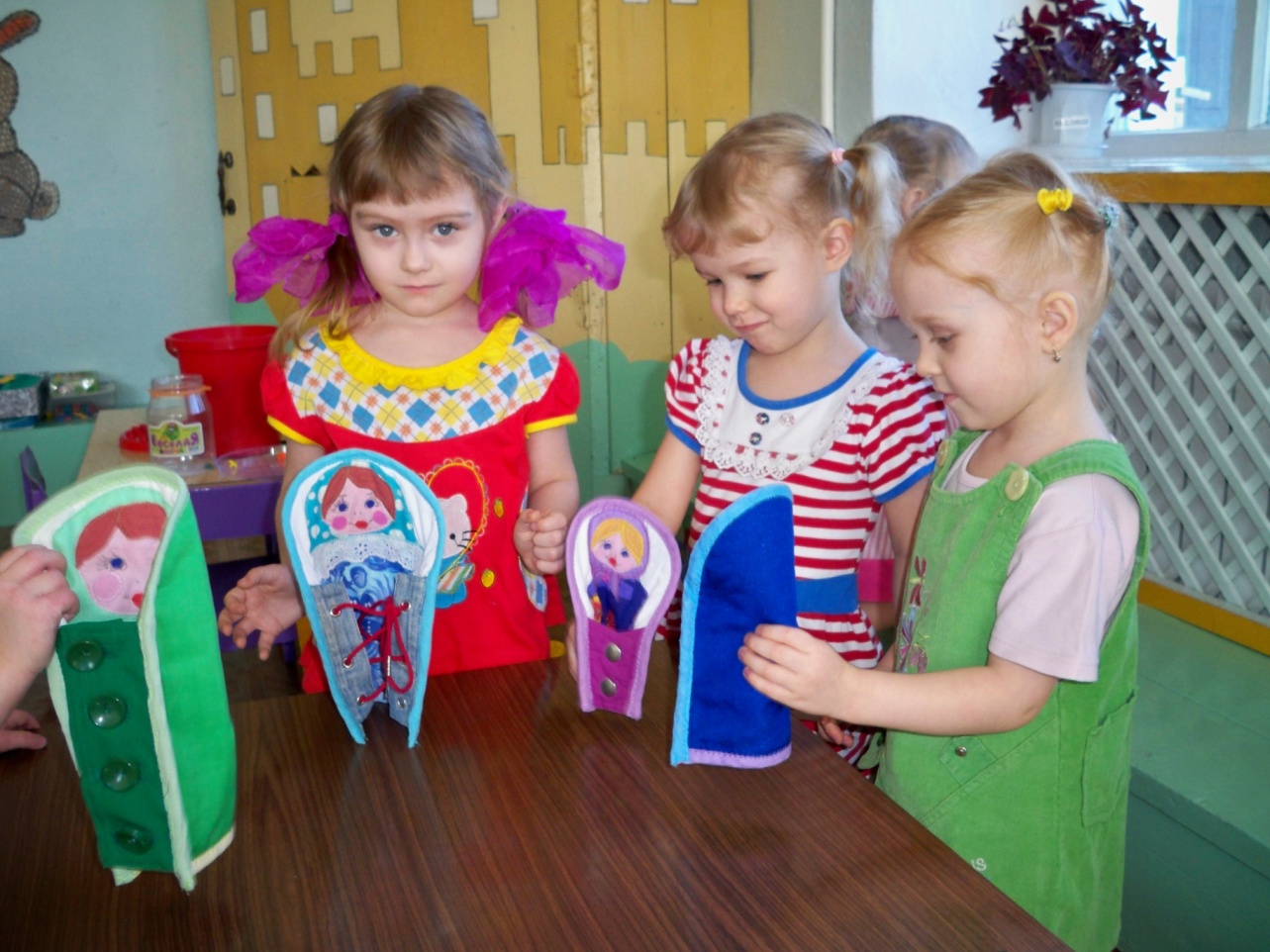 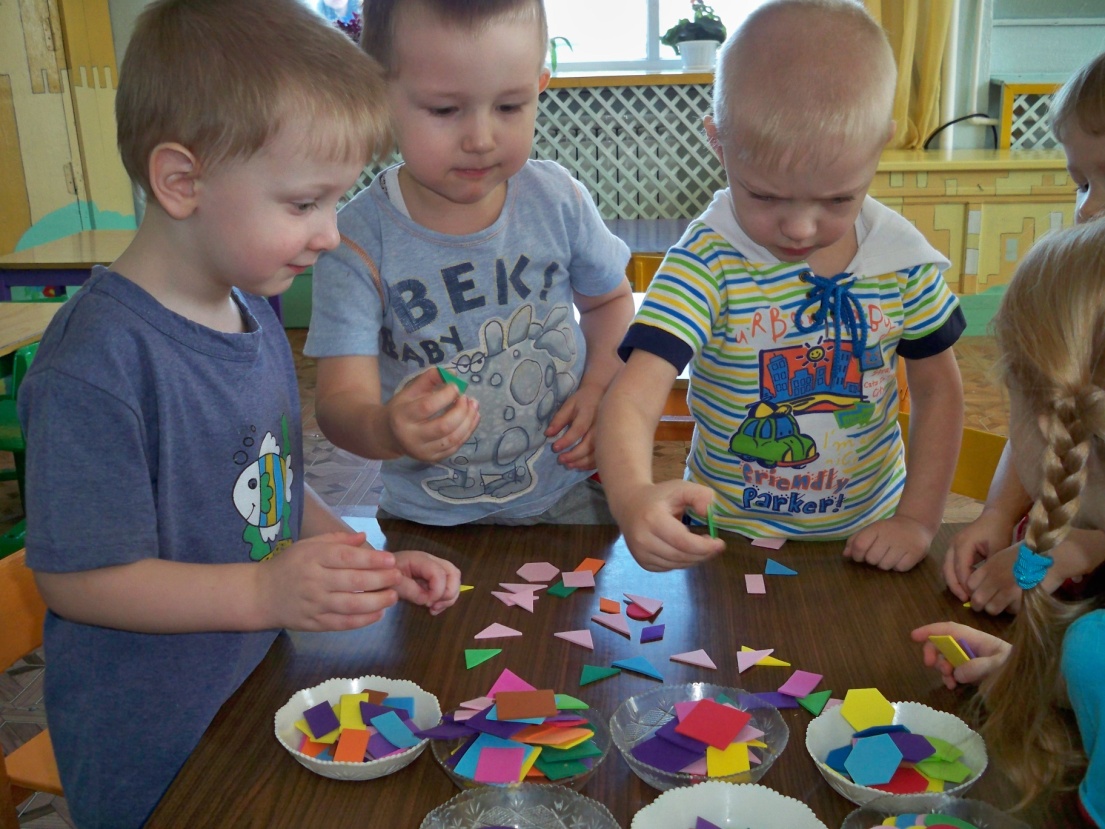 Подбери по цвету
КОНСТРУКТОРСКИЕ ИГРЫ
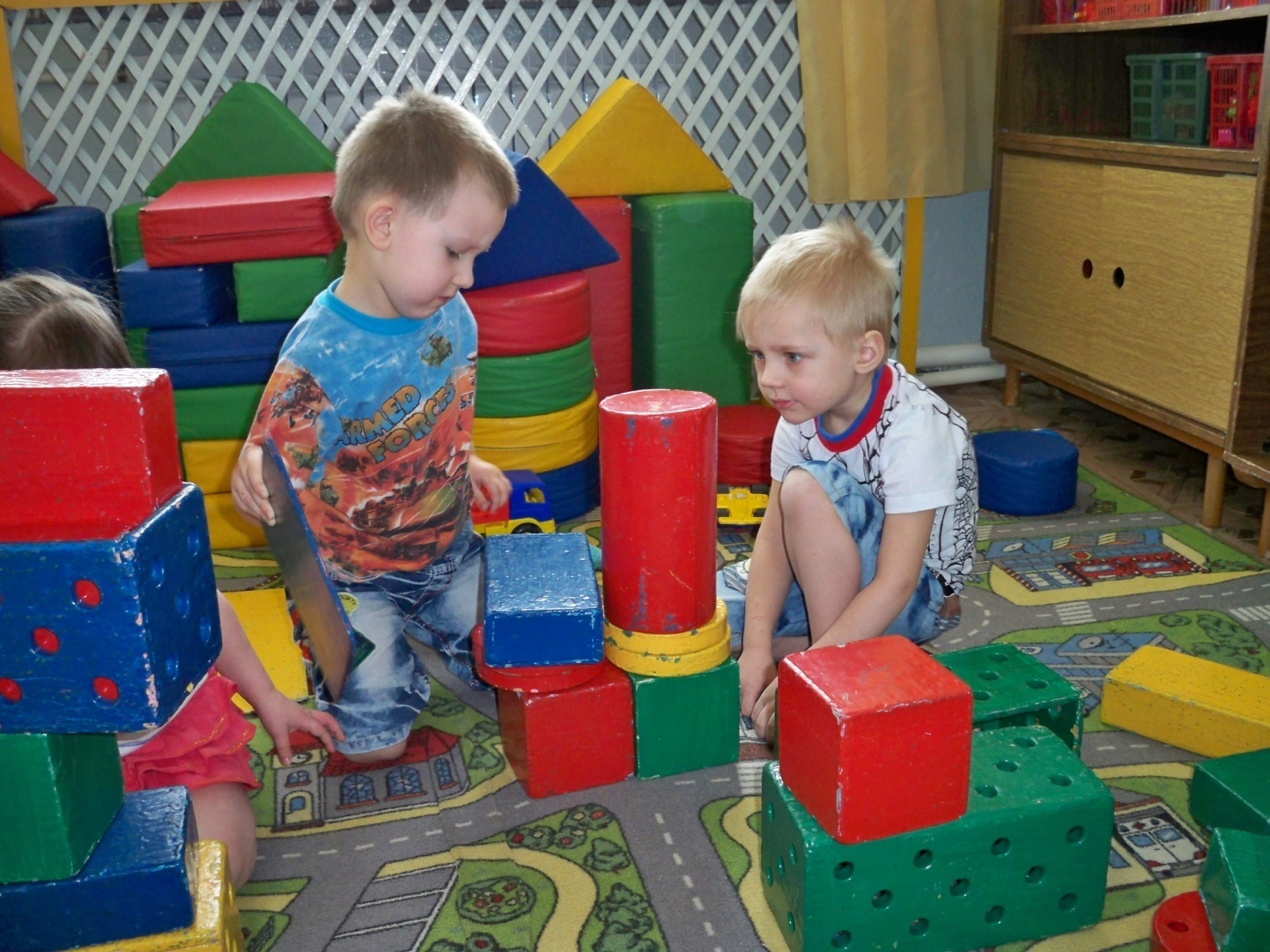 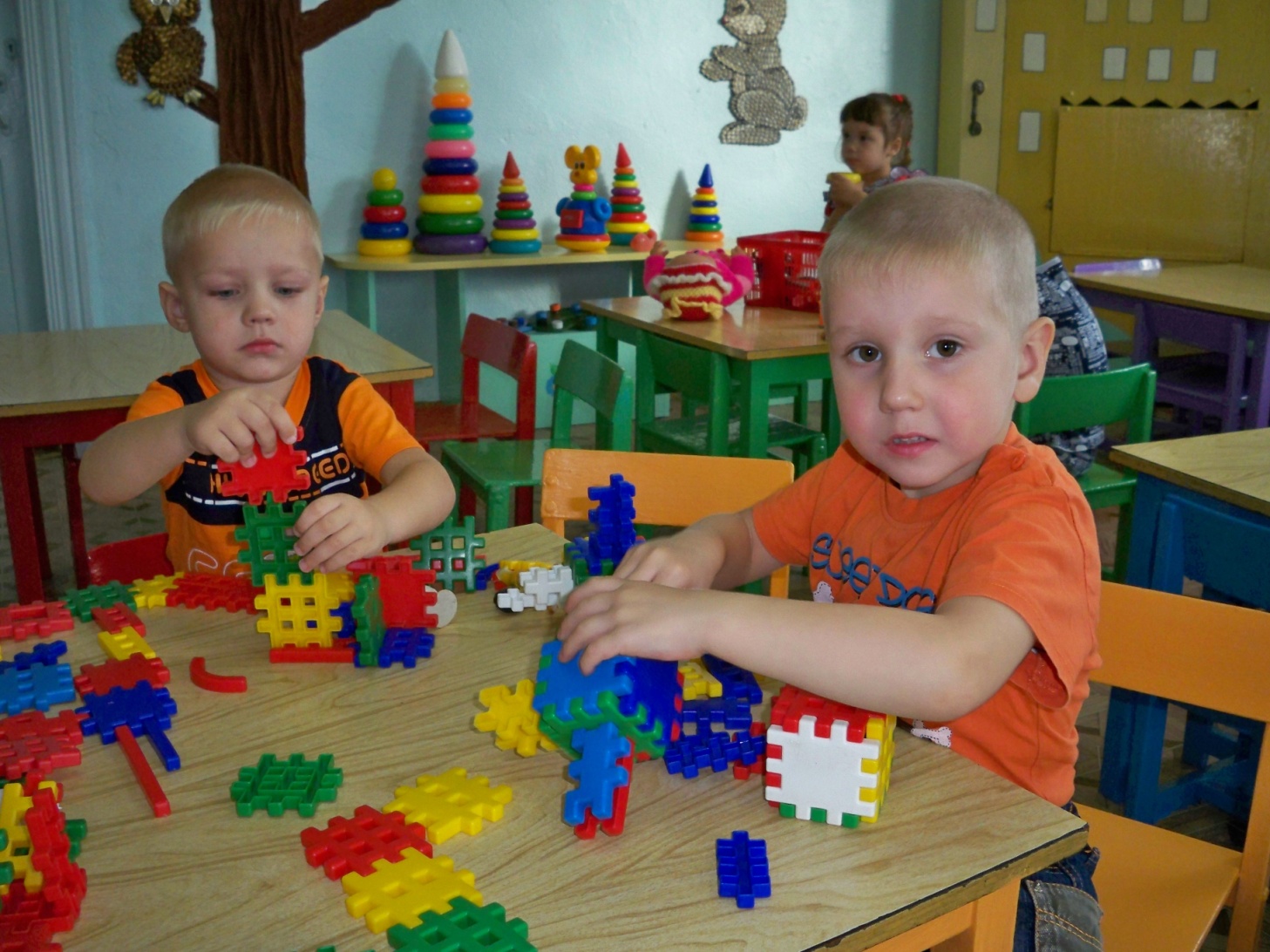 ПОДВИЖНЫЕ  ИГРЫ
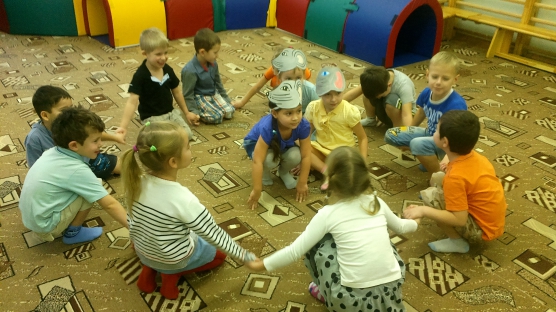 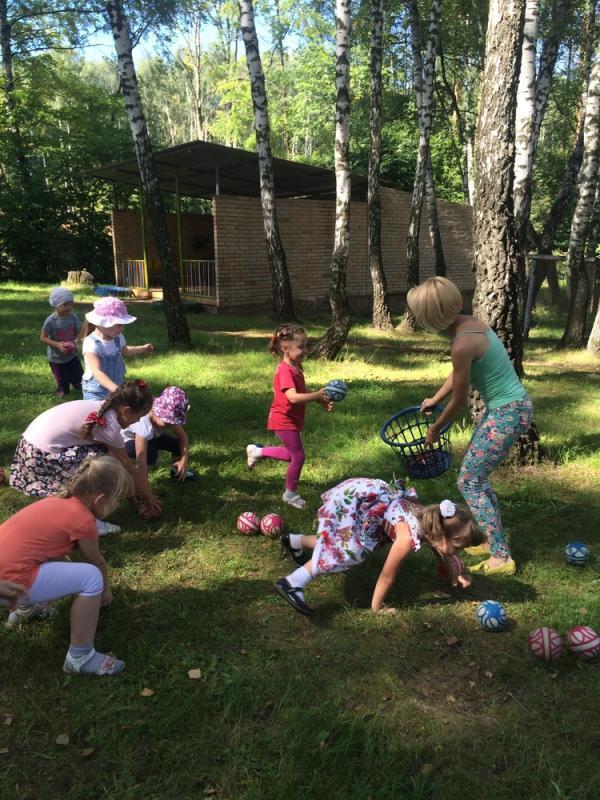 КАКИЕ  БЫВАЮТ ИГРУШКИ?
Игрушки отображающие реальную жизнь
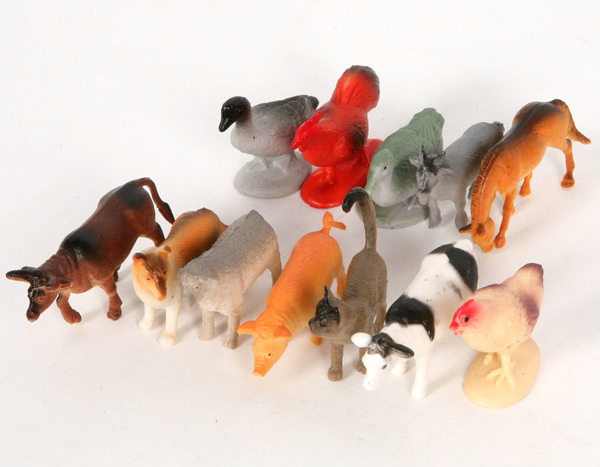 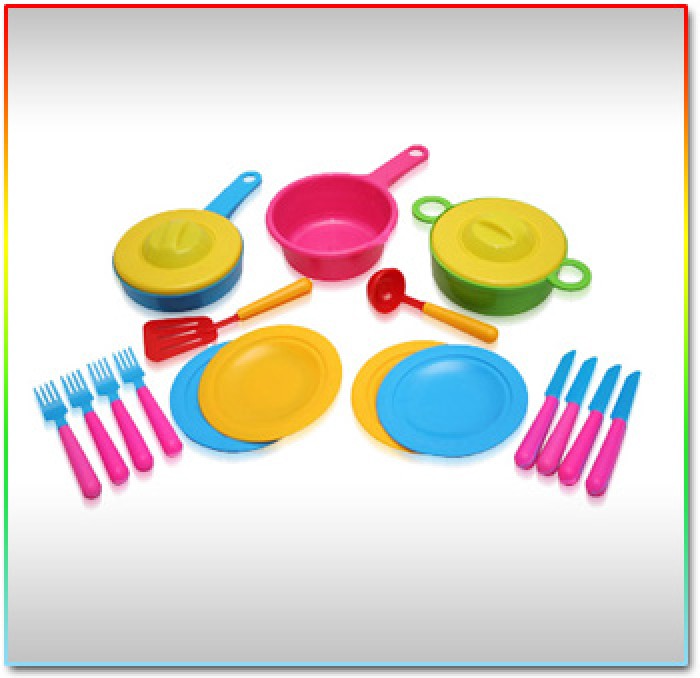 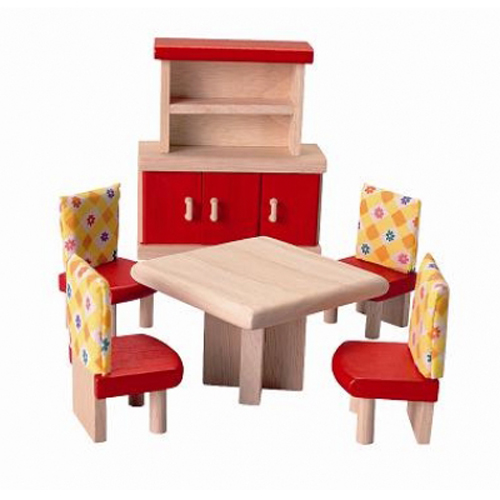 Технические игрушки
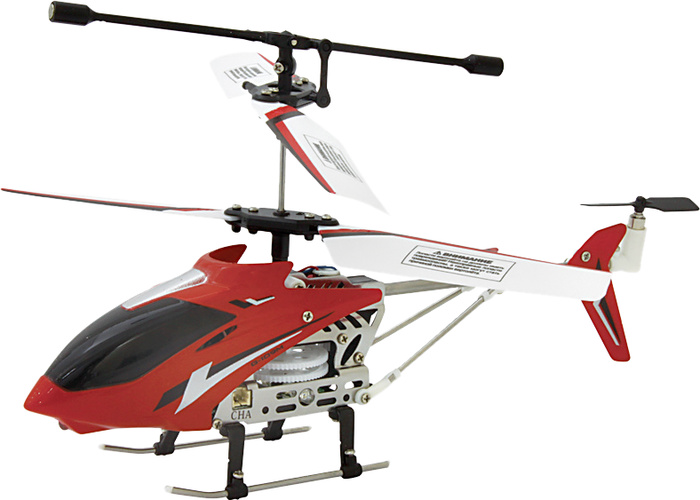 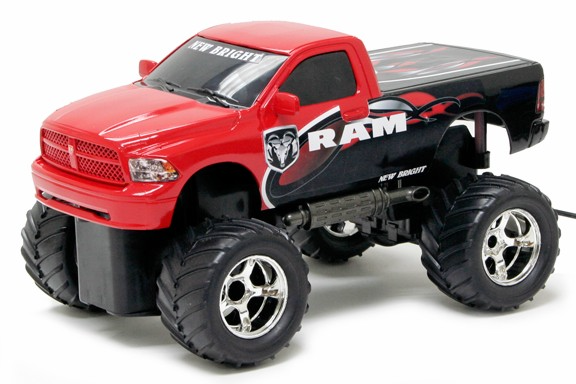 Спортивные игрушки
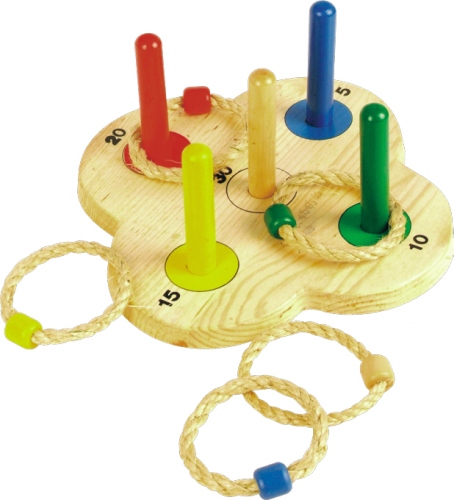 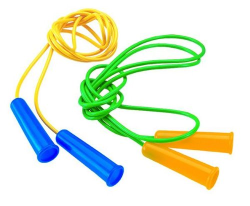 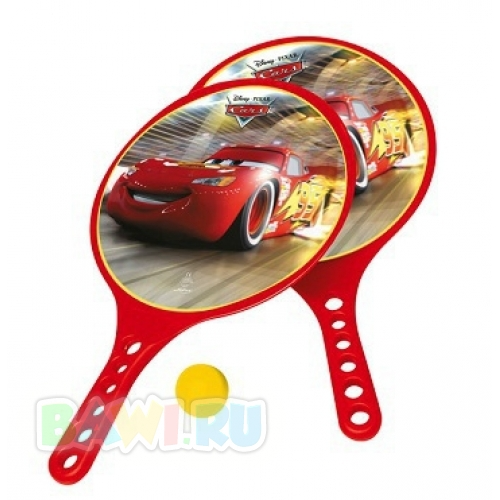 Дидактические игрушки
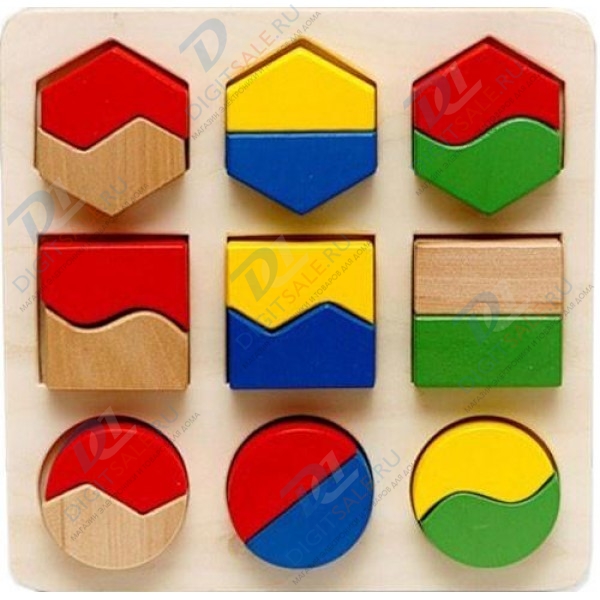 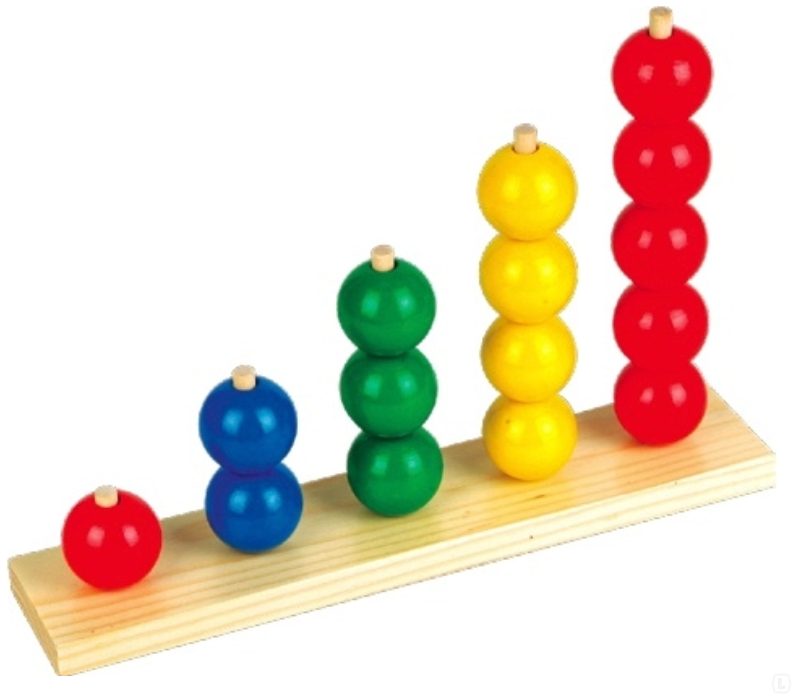 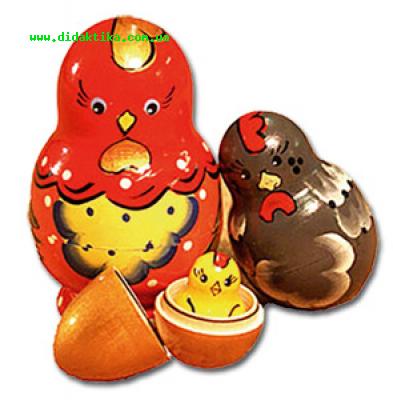 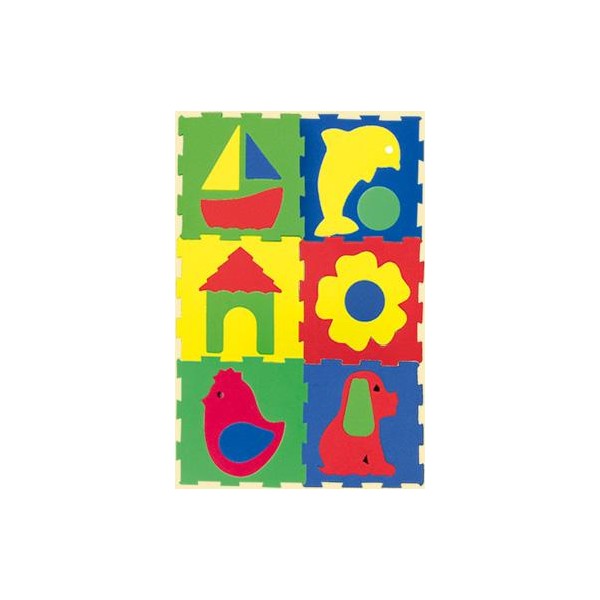 Музыкальные игрушки
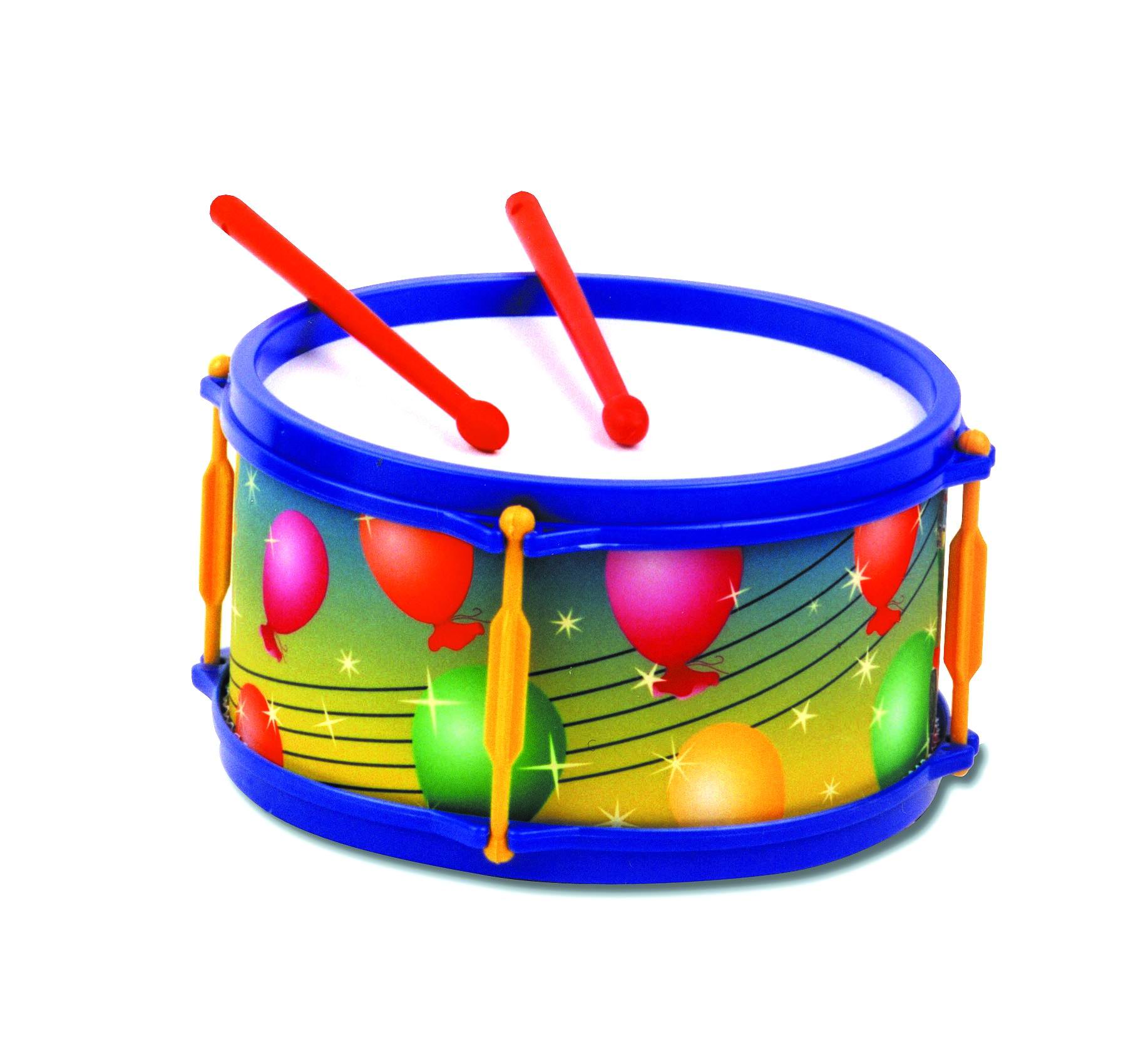 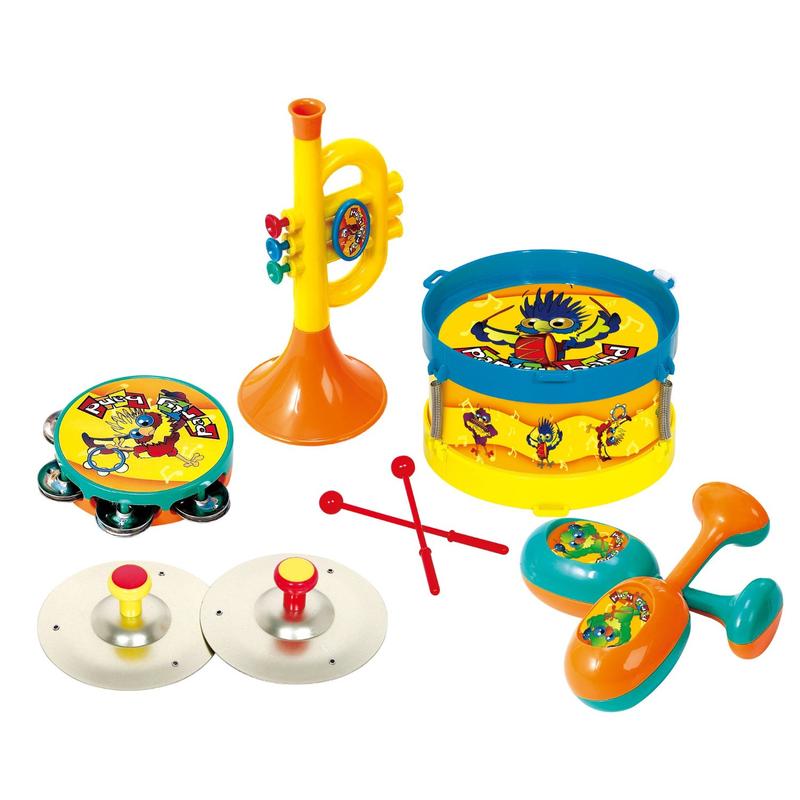 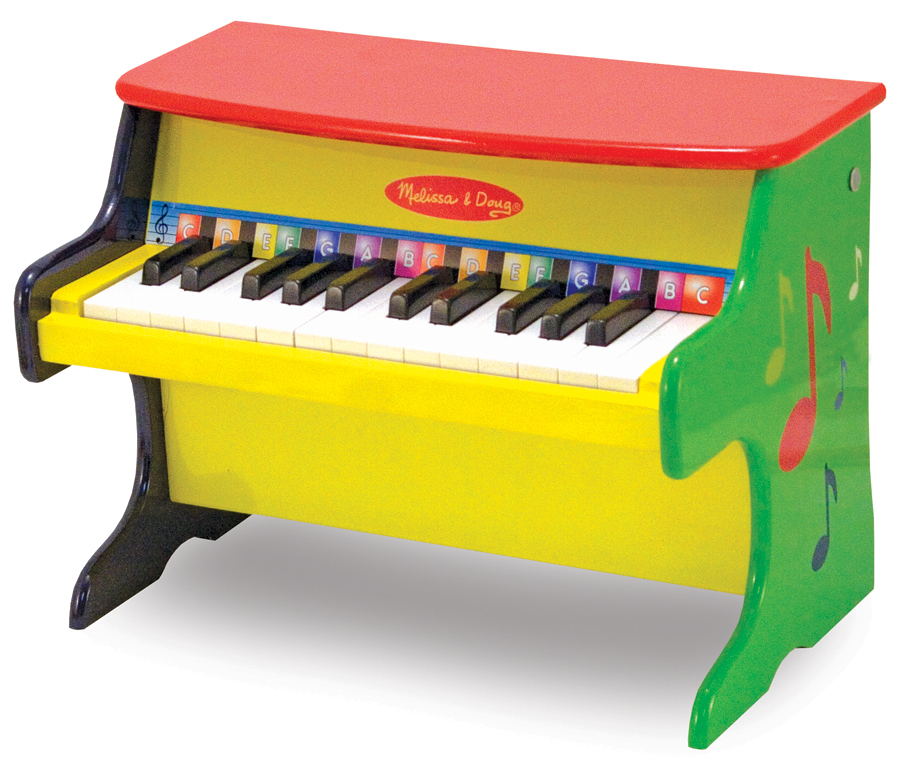 Театральные игрушки
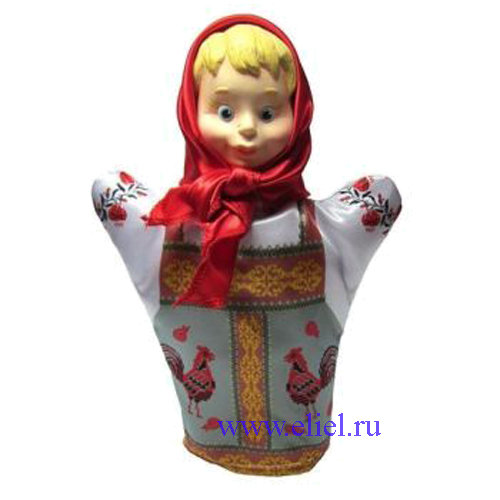 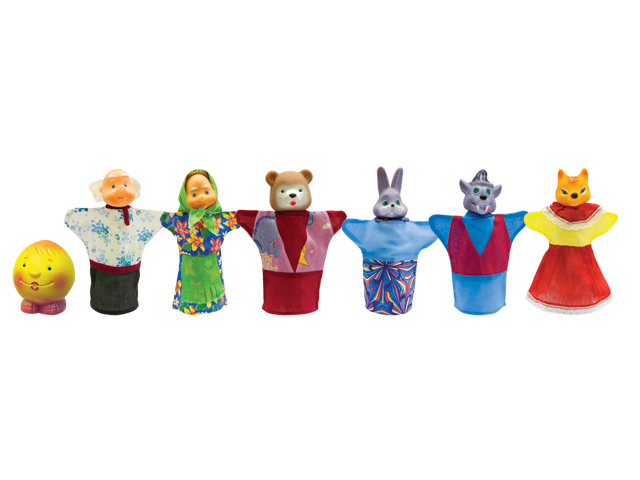 Военные игрушки
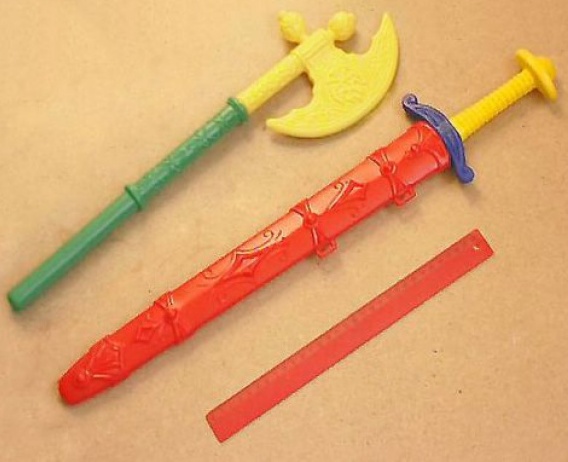 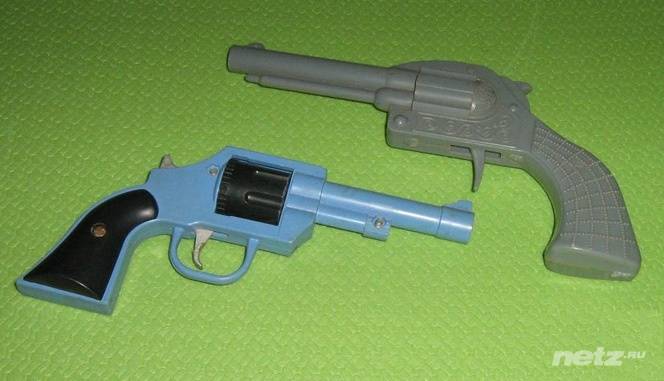 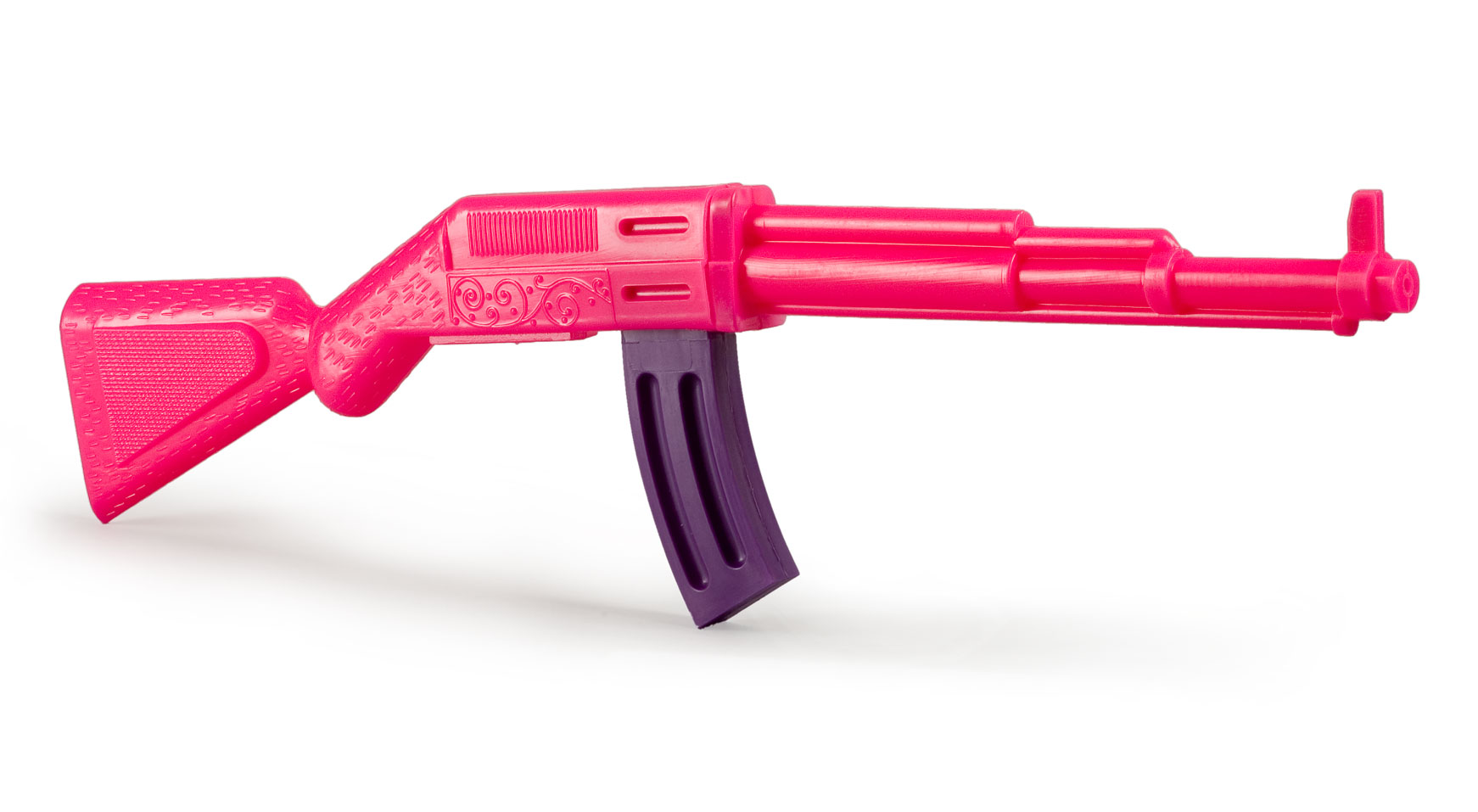 Игры для развития творческой фантазии
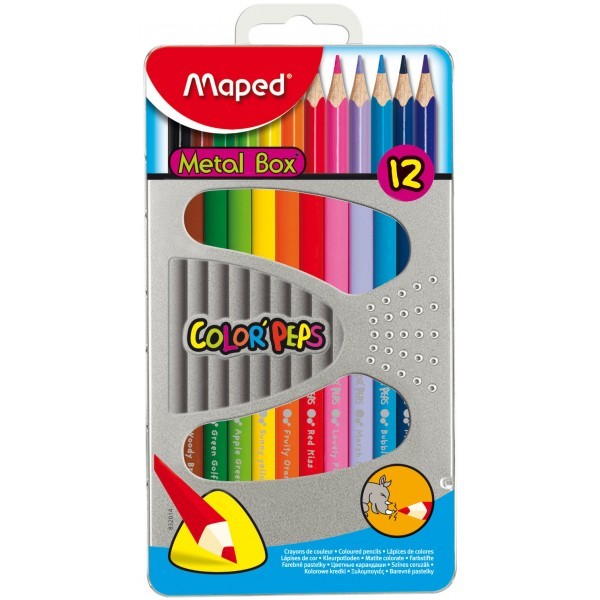 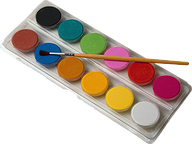 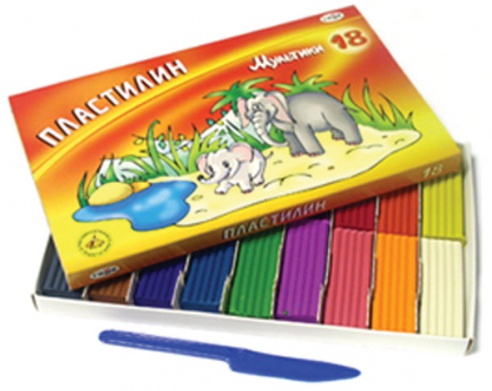 Важно, при выборе игрушек, учитывать:
Возраст ребенка,
Уровень его развития,
Интересы и желания ребенка,
«Какую пользу принесет эта игрушка моему ребенку»
Как правильно выбрать игрушку?
Перед тем как пойти с ребенком в магазин за покупкой, поговорить с ним, что ему нужно для игр. 
Определитесь, зачем и для чего нужна ребенку новая игрушка
На что опираются родители в подборе игрушек?
В  КАКИЕ  ИГРЫМОЖНО ПОИГРАТЬ ДОМА?
ИГРЫ С ПРИЩЕПКАМИ
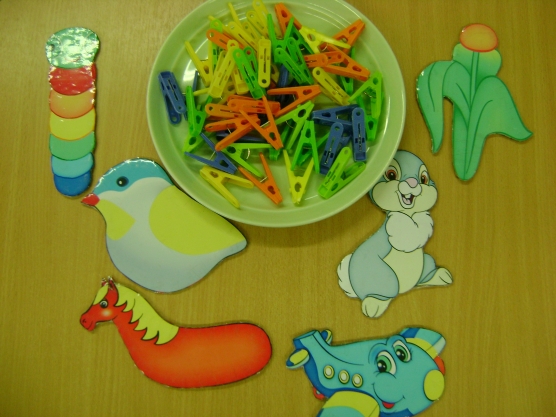 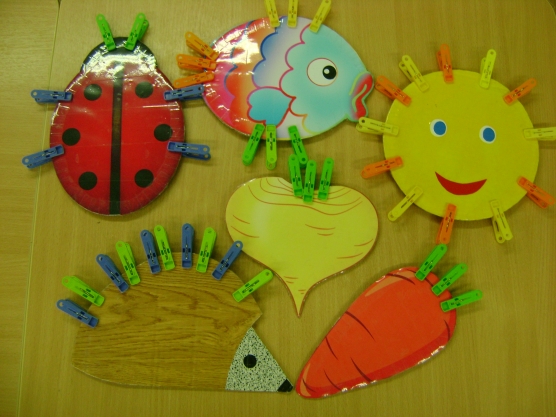 ИГРЫ С ПУГОВИЦАМИ
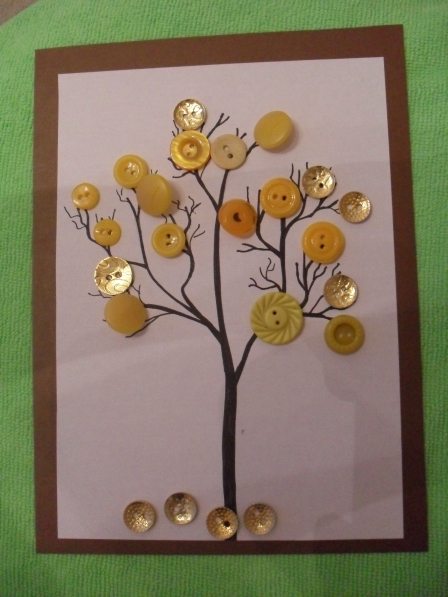 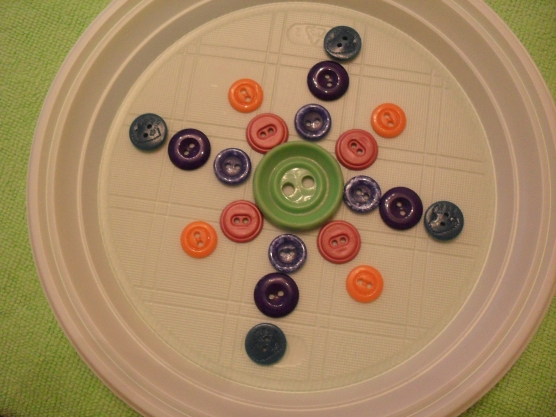 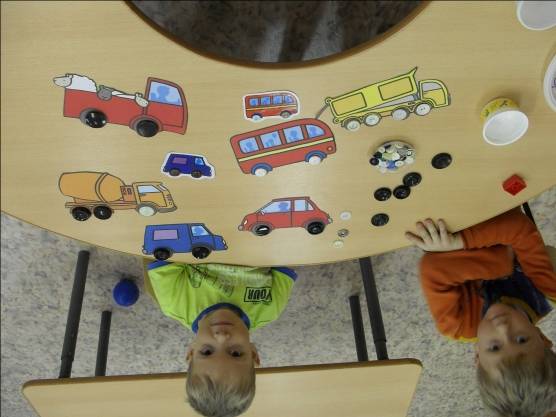 ИГРЫ С МАКАРОНАМИ
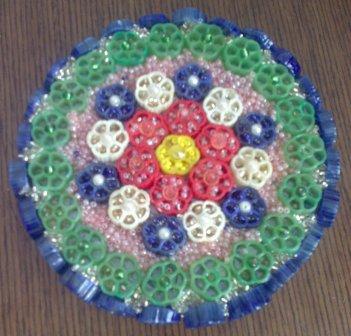 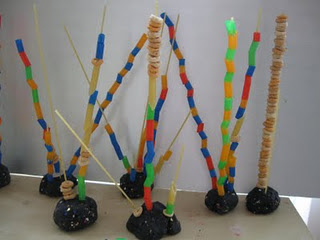 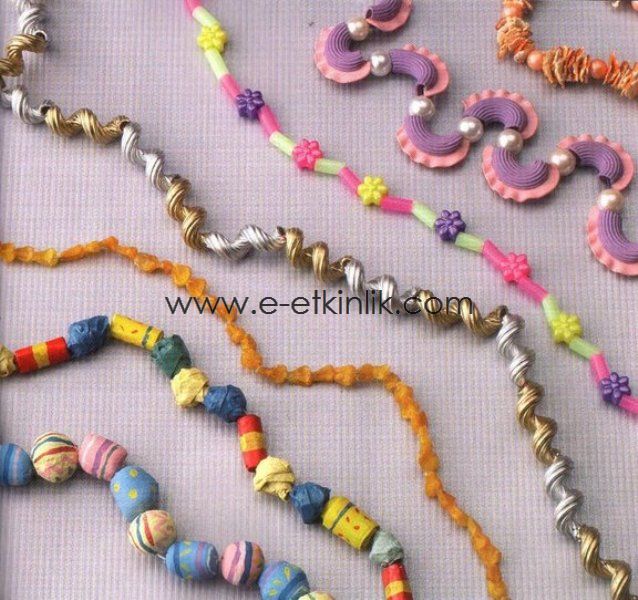 Разрезные картинки из бросового материала
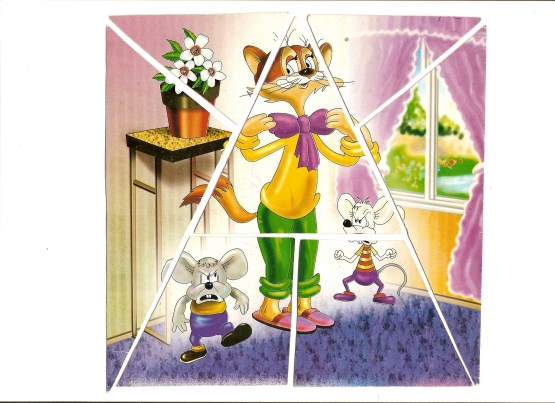 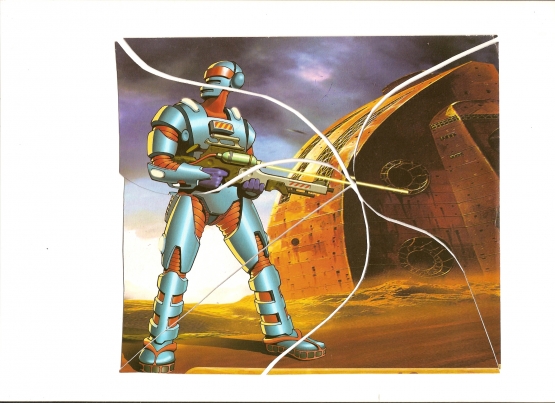 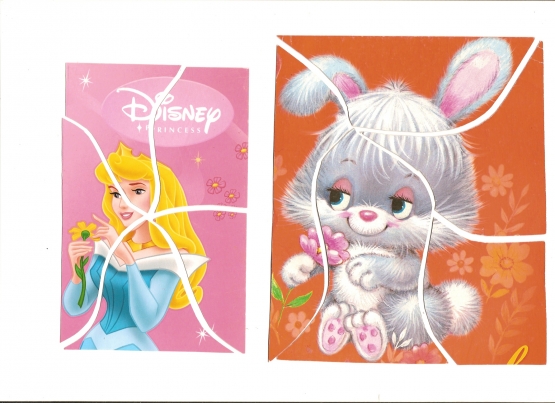 Игра – помощник нам, бесспорно,Игре все возрасты покорны.Взаимодействие в игреПоможет понимать друг друга,Нам стать внимательней, добрей,И разрешить вопрос досуга.
Играйте с нами! Придумывайте сами! Играйте с друзьями! Удача за вами!
Спасибо за внимание!
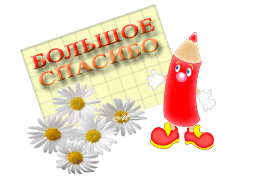